SDCE REA MÓDULO 5:
Explorando o financiamento, a startup e o poder da RSC
Módulo 5
Tópico 1: Estimativa dos custos do projeto e as necessidades financeiras
Neste módulo, estuda-se o orçamento e o financiamento, os alunos encontrarão ideias e recursos sobre como financiar o seu próprio projeto de Envolvimento Cívico Digital (ECD). Também é introduzido o conceito de responsabilidade social corporativa e como isso pode impactar positivamente um projeto de ECD.
Tópico 2: Destaque para o Lean Startup e o Canvas - Modelo de Negócios Sustentável
Tópico 3: Crowdfunding para os seus projetos/causas de envolvimento cívico
Tópico 4: Importância da responsabilidade social corporativa
Módulo 5 Exercícios
This project has been funded with support from the European Commission. This publication reflects the views only of the author(s), and the Commission cannot be held responsible for any use, which may be made of the information contained therein.
Uma breve nota sobre as abreviaturas aplicadas
Antes de começar a sua jornada pelo Envolvimento Cívico, é necessário explicar o que as diferentes abreviaturas utilizadas ao longo dos módulos significam:
IES – Instituições de Ensino Superior
S-DCE – esta é a designação do projeto que desenvolveu todos os materiais
ECD - Envolvimento cívico digital
Guia do ECD – é um guia cujo âmbito centra-se no Envolvimento Cívico Digital e alunos. Aceda ao guia aqui
DCE Toolkit – O toolkit de suporte ao Envolvimento Cívico Digital dos Estudantes está desenhado para ensinar importantes ferramentas digitais que irão suportá-lo no seu próprio envolvimento cívico. 
RSC – Responsabilidade social corporativa
ESTIMATIVA DOS CUSTOS DO PROJETO E NECESSIDADES FINANCEIRAS
Nível de Aprendizagem: Inicial
PORQUE É QUE O PLANEAMENTO E ORÇAMENTO DE UM PROJETO SÃO ESSENCIAIS?
Um projeto só pode ganhar vida se tiver os recursos certos. É essencial determinar quais são os recursos necessários e obter fundos desde o arranque do projeto. Para isso, está implícito um planeamento rigoroso para garantir que o projeto atinja todo o seu potencial.
Comece com o orçamento do projeto. O que é?
Um orçamento de projeto é uma estimativa dos custos gerais ao longo das diferentes fases do seu projeto. Isso pode incluir aspetos como custos de recursos humanos/remunerações, custos de instalação (por exemplo: local de trabalho, ferramentas, equipamentos, etc.), custos de operação (aluguer de uma sala para postos de trabalho e reuniões, custos de viagem, etc.), materiais necessários, custos de promoção e divulgação, etc.
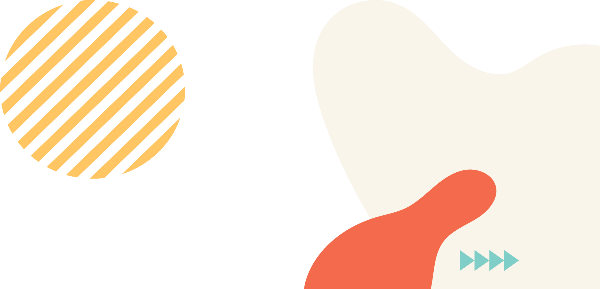 RAZÕES PARA PLANEAR E ORÇAMENTAR
A elaboração de um orçamento ajudará a garantir a cobertura de todos os custos envolvidos no projeto e quaisquer outras despesas inesperadas que possam ocorrer durante a vida útil do projeto.
O orçamento também comunicará às partes interessadas as suas necessidades financeiras e o volume de fundos necessários em cada etapa do projeto.
Esta, por sua vez, será a meta de financiamento/solicitação com base em evidências do projeto.
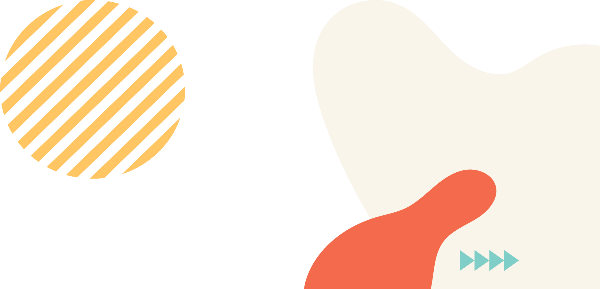 COMO CRIAR UM ORÇAMENTO DE PROJETO
Como podemos calcular os valores e fazer um orçamento de projeto que preencha todos os requisitos?
Um orçamento precisa de ser compilado minuciosamente para garantir que o gestor não perde qualquer componente que possa afetar a garantia de financiamento. Pode ser a diferença entre estar seguro e estar endividado. Há vários aspetos-chave que necessita examinar ao elaborar o orçamento e diferentes métodos de estimativa de custos para um orçamento.
CRIAÇÃO DE UM ORÇAMENTO BÁSICO
Existem diferentes métodos para estimar custos. Aqui estão os passos mais básicos na criação de um orçamento simples.

1.Crie uma lista de tarefas
Este passo ajuda a identificar o que irá realizar em cada etapa do projeto. Também ajudará os membros da equipa a compreender o papel que desempenham individualmente em cada fase do projeto. Essa tarefa também pode ser estabelecida durante as etapas de planeamento do projeto – explorado no Módulo 4.
CRIAÇÃO DE UM ORÇAMENTO BÁSICO
2. Custo de investigação de cada tarefa 
Para cada tarefa, avalie o custo em termos de recursos, materiais e tempo necessários para a sua execução. Inclua prazos realistas para alcançar cada um. Adicione todas as estimativas de custo juntas. Assim obtém um orçamento provisório para o projeto. Inserir todos os dados numa tabela pode ser muito útil para esta etapa. Ao dividir a tabela em duas colunas – uma para 'Tarefas' e outra para 'Estimativa de Custo', facilmente verifica o que é necessário para cada item da sua lista.
CRIAÇÃO DE UM ORÇAMENTO BÁSICO
3.Orçamento de contingência
Prever uma contingência é extremamente importante para todos os orçamentos de projetos. Nunca se sabe quando podem surgir custos extras inesperados, e a última coisa que pretende é comprometer o progresso do projeto devido a custos adicionais. 
Uma boa linha de base para uma contingência é 10% do custo total do projeto. 

Isso garantirá que tem fundos para manter o projeto dentro do orçamento.
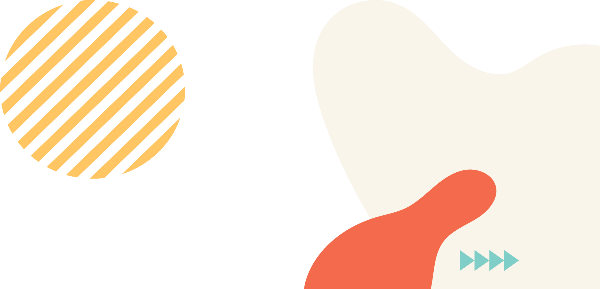 ESTIMATIVA DE CUSTOS E NECESSIDADES FINANCEIRAS RECURSOS EXTRA
Creating a project Budget - A Complete Guide for 2021

7 Steps for a Successful Project Budget

A guide to planning for a project budget with project management in mind.
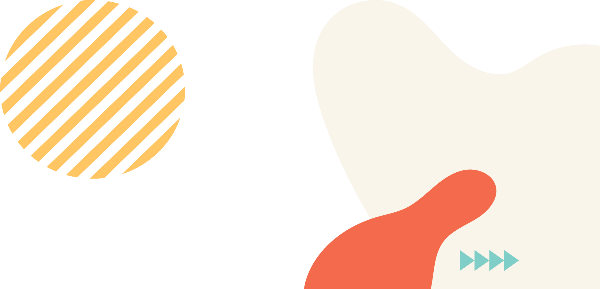 DESTAQUE PARA O LEAN STARTUP E O CANVAS - MODELO DE NEGÓCIOS SUSTENTÁVEL
02
Nível de Aprendizagem: Intermédia
O QUE É A METODOLOGIA LEAN STARTUP?
O processo Lean Startup é uma metodologia ideal para suportar um projeto de envolvimento cívico de estudantes. Fornece uma fórmula e abordagem científica para o desenvolvimento de novos projetos/serviços ou produtos. Ensina como criar e gerir um projeto, e como fazer com que o projeto chegue ao seu público-alvo/mercado de forma mais rápida e eficiente.
Nem todo o projeto será bem-sucedido. Muitas startups podem falhar. Muitas passam anos a desenvolver e a projetar um produto sem nunca apresentar ou mostrar o produto ao seu potencial cliente. Se o cliente não tiver conhecimento do produto e não puder dar uma opinião, não dará feedback à startup do que gosta/não gosta no produto ou se usaria ou compraria o produto.
Se aparentemente a startup está desinteressada da opinião do cliente, porque deveria estar o cliente interessado na startup? Ao concentrar-se tanto em aperfeiçoar o produto, a startup não se consegue envolver-se com os clientes base.
UM OLHAR MAIS ATENTO À INOVAÇÃO
A Inovação consiste em encontrar formas diferentes de fazer as coisas – o que é a base ideal para um projeto. No mundo dos negócios, garante às empresas uma vantagem competitiva.
Apresentar formas inovadoras de realizar as coisas, pode garantir que o projeto ECD é um projeto de sucesso. 

Numa era em que os negócios e tecnologia se misturam com tanta frequência, os clientes querem ver melhores serviços digitais. Mas a inovação não acontece por geração espontânea, deve ser incentivada.
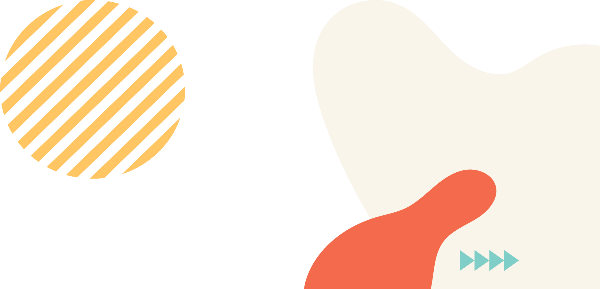 CRIAR UM AMBIENTE INOVADOR
Incentivar a inovação como um valor. Certificar-se de que os elementos da equipa sabem que é positivo partilhar ideias e identificar novas maneiras de fazer as coisas. Às vezes, a inação é o maior prejuízo para um projeto.

Cultivar a criatividade e inovação da equipa do projeto – implementar táticas como grupos de brainstorming, caixas de sugestões e tempo e espaço durante o dia de trabalho para a criatividade.

O reforço positivo ajudará a fomentar uma cultura inovadora.
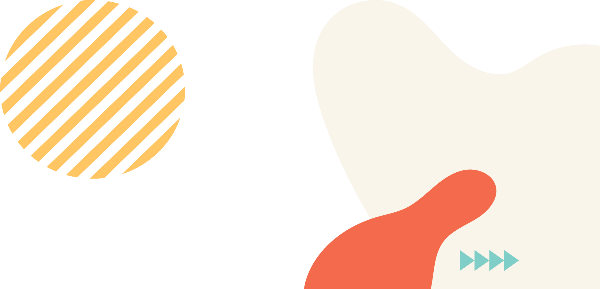 COMO É QUE A LEAN STARTUP AJUDA?
Ao recorrer a uma abordagem Lean Startup, poderá desenvolver um processo em torno do desenvolvimento de um produto ou serviço, criar solicitações e usar ferramentas para testar a sua visão continuamente durante toda a fase de desenvolvimento do produto (no nosso caso, projeto).

A metodologia Lean Startup tem o utilizador ou o cliente em mente desde o início.
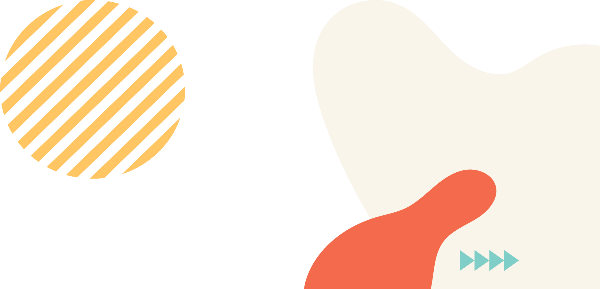 PRINCÍPIOS FUNDAMENTAIS NA METODOLOGIA LEAN STARTUP
Existem 4 princípios fundamentais na Metodologia Lean Startup

1.Os empreendedores estão em todos os lugares. Qualquer pessoa com uma ideia para um projeto pode aplicar a metodologia Lean Startup. 
Não importa o tamanho do projeto ou se trabalhará na universidade, no escritório do quarto ou no jardim, pode aplicar a abordagem Lean Startup para economizar tempo, dinheiro e recursos e garantir que a startup seja bem-sucedida.
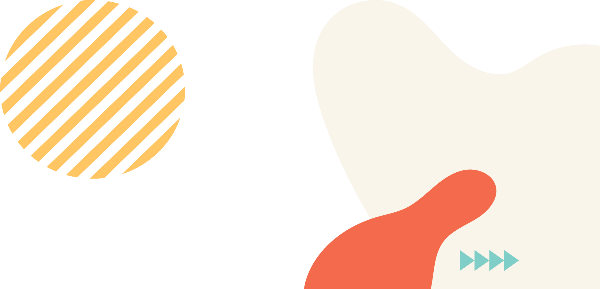 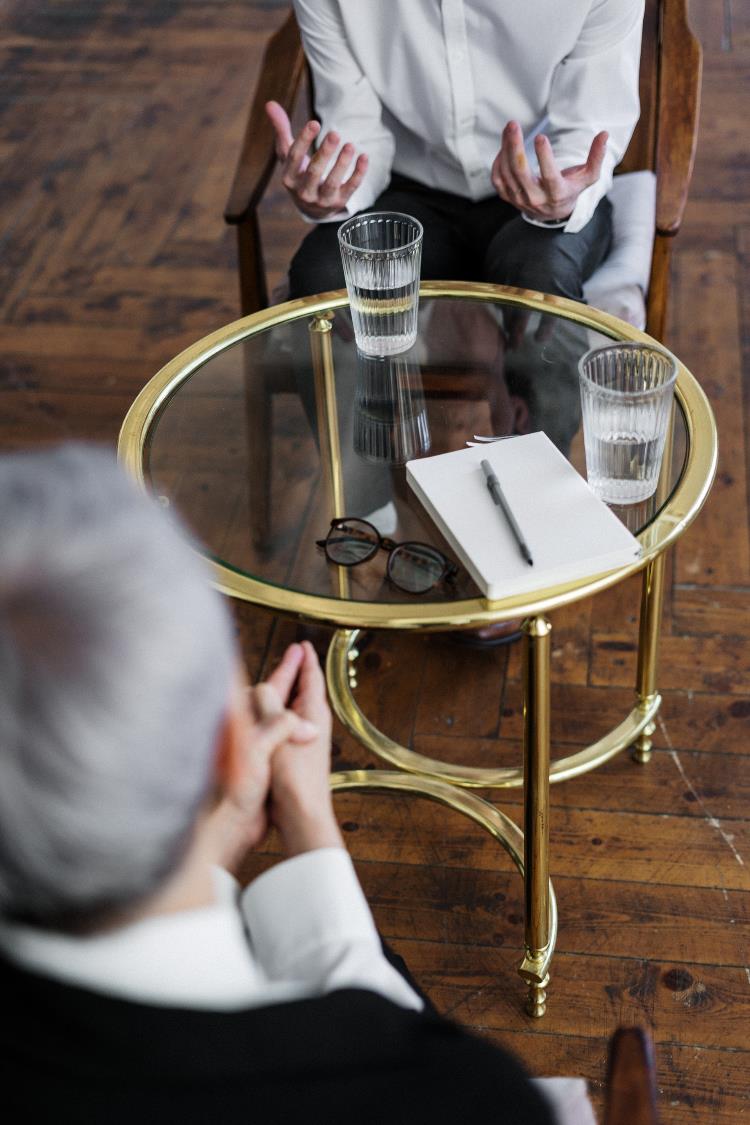 PRINCÍPIOS FUNDAMENTAIS NA METODOLOGIA LEAN STARTUP
2.Empreendedorismo é gestão.
Muitas empresas, ou neste caso, projetos, assumem que não precisam de se preocupar com assuntos como gestão, dada a sua dimensão. Como qualquer empresa, a gestão é essencial. Pode não parecer uma gestão tradicional no sentido de que há menos protocolo, mas a gestão é necessária para ter a capacidade de reação em situações críticas, ter conexão com as partes interessadas e orientar os colegas de trabalho/voluntários na tomada de decisões e análise de riscos que podem afetar os resultados.
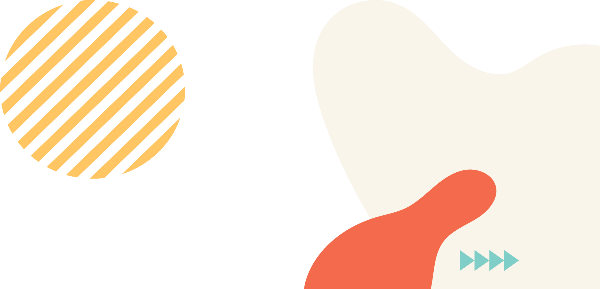 PRINCÍPIOS FUNDAMENTAIS NA METODOLOGIA LEAN STARTUP
3.Aprendizagem validada.
Aprendizagem validada significa que a startup realiza experiências para obter resultados e basear todas as decisões futuras em dados científicos relevantes para esses resultados. Observar os dados permite à startup ter uma orientação sustentada sobre se os negócios são ou não viáveis e sustentáveis.
Um projeto de DCE deve identificar se o produto ou serviço resolve um problema no mercado – caso contrário, não pode ser sustentável. O projeto deve-se adaptar para manutenção do sucesso
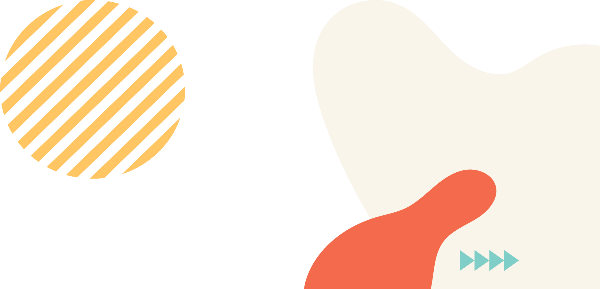 PRINCÍPIOS FUNDAMENTAIS NA METODOLOGIA LEAN STARTUP
4.Contabilidade de inovação.
Para criar um projeto de sucesso e sustentável, é necessário focar num tipo de contabilidade diferente: monitorizar o progresso de forma objetiva, priorizar o trabalho e estabelecer marcos para o projeto e tomar decisões com base nos resultados dos dados.
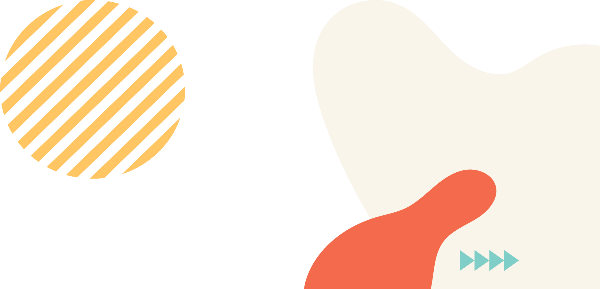 CANVAS - MODELO DE NEGÓCIOS SUSTENTÁVEIS
O Sustainable Business Model Canvas é uma ferramenta útil para desenvolver uma ideia num modelo de negócio viável. Centra-se em garantir que os relacionamentos dentro e fora do projeto funcionem de forma holística. Também pode identificar as consequências ecológicas e sociológicas do projeto.

É relevante para os estudantes com envolvimento cívico digital, pois visa aumentar os impactos positivos na sociedade e diminuir os impactos negativos.
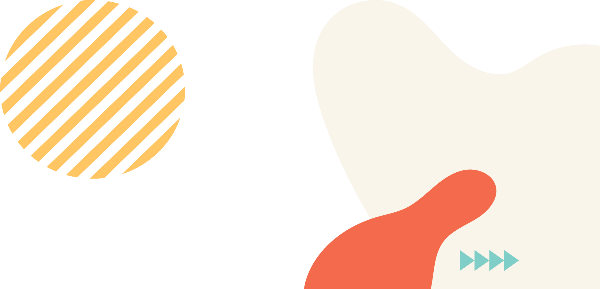 ETAPAS NO CANVAS - MODELO DE NEGÓCIOS SUSTENTÁVEIS
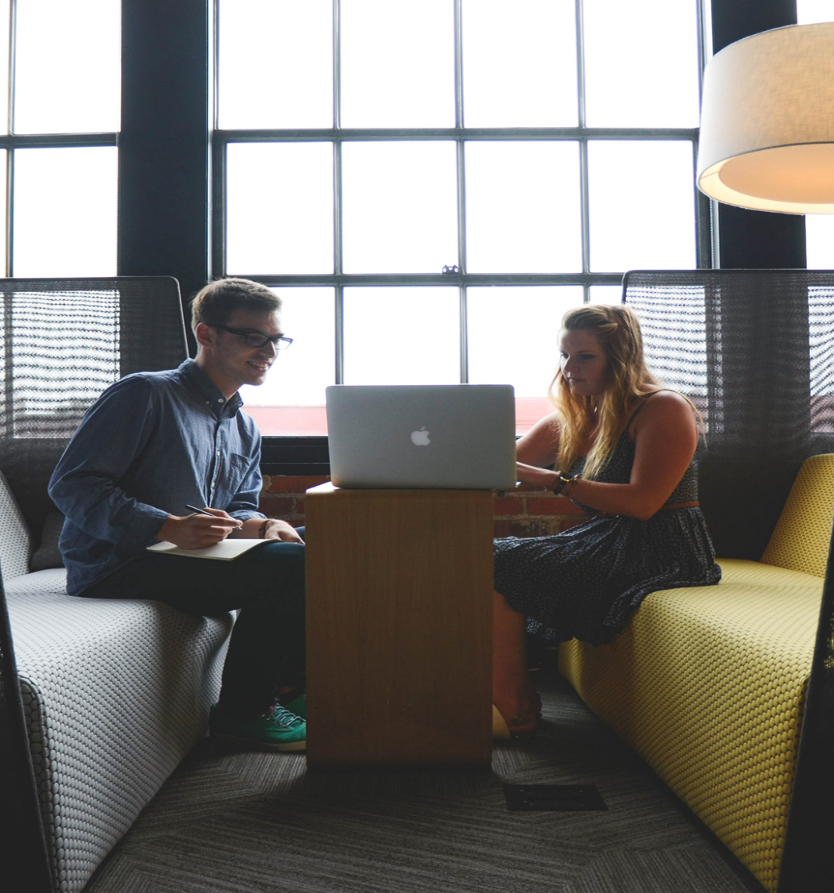 Etapa 1: Familiarizar-se com os 11 elementos-chave agrupados da seguinte forma:
Proposta de Valor – Relacionamento com Clientes – Canais de Comunicação– Segmentos de Clientes
Parceiros-chave - Atividades-chave - Recursos-chave
Estrutura de Custos - Fluxos de Receita
Custos Eco-Sociais – Benefícios Eco-Sociais
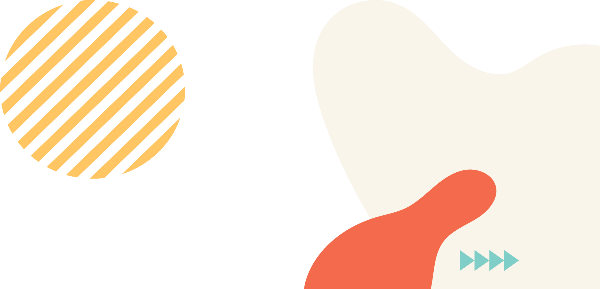 ETAPAS NO CANVAS - MODELO DE NEGÓCIOS SUSTENTÁVEIS
Etapa 2. Trabalhe como parte da equipa para encontrar um consenso. Quando cada pessoa da equipa está envolvida na visão da empresa, tem um Canvas para desenvolver ainda mais a ideia.
Etapa 3. Apresentar o Canvas de ideias na turma, equipa ou ao professor. Convidar as pessoas a dar feedback e implemente as alterações necessárias em outras iterações até ficar satisfeito com o resultado.
Etapa 4. Do Canvas resulta um sólido modelo de negócios a partir do qual são feitos marcos e metas. A partir daqui, podem nascer planos mais detalhados baseados no canvas e no plano modificados, conforme necessário.
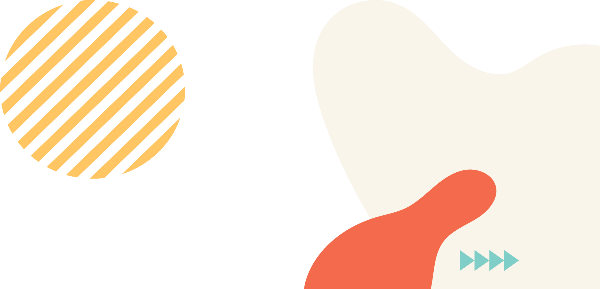 Source
APROFUNDAR O ESTUDO
Para mais informações e recursos:

The Lean Startup Methodology

IdeaBuddy Blog: The key Principles of lean Startup Methodology

CapGemini blogs on innovation

Sustainable Business Model Canvas
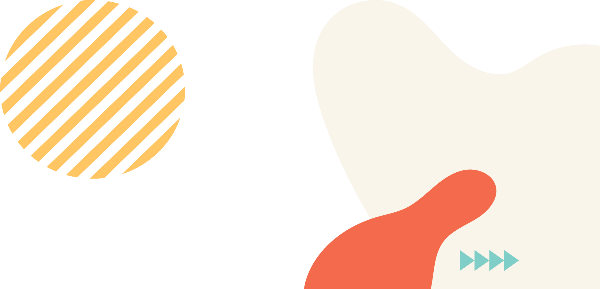 CROWDFUNDING SEUS PROJETOS/CAUSAS DE ENVOLVIMENTO CÍVICO
03
Nível de Aprendizagem: Intermédia
O QUE É CROWDFUNDING?
O crowdfunding ocorre quando muitas pessoas (uma “multidão”) garantem um financiamento. Pode ser uma modalidade bem-sucedida de projetos, causas, startups ou pequenas empresas de obterem um grande volume de doações de baixo valor.
O crowdfunding exige que um projeto ou empresa convença os crowdfunders de que o projeto vale a pena ser financiado. A arte de contar histórias é vital.
Existem quatro tipos diferentes de crowdfunding: doações, recompensas, dívida e capital próprio.  Vamos ver em detalhe cada um.
TIPOS DE CROWDFUNDING
1. Doação . O crowdfunding baseado em doação ocorre quando os financiadores não esperam nada em troca, doam puramente por interesse e apoio ao projeto.
2. Dívida. Uma doação baseada em dívida (ou empréstimo peer-to-peer) é um pouco como um empréstimo. Os doadores comprometem o investimento como um empréstimo, e essa verba deve ser devolvida com juros pelo destinatário num determinado prazo.
3. Recompensas. Os contribuintes recebem algo em troca de sua doação. Geralmente é algo pequeno como uma t-shirt ou algo com a marca da organização. Também pode ser o próprio produto ou serviço a um preço mais competitivo.
4. Capital próprio. Em alguns casos, os projetos doam uma parte de seus negócios em troca de doações. Os interessados recebem uma participação na empresa igual ao valor que doaram.
EXEMPLOS DE WEBSITES DE FINANCIAMENTO COLETIVO
Pesquisar e escolher o site de crowdfunding certo para é exigente e sábio para impulsionar o sucesso da campanha. Termos e condições aplicam-se; certificar essa leitura!

Kickstarter é um site de crowdfunding baseado em recompensas. Criado em 2009, o Kickstarter ajudou a arrecadar milhões para mais de 100.000 projetos diferentes. Kickstarters geralmente fornecem o produto ou serviço como recompensa quando atingem seu alvo.
Kickstarter website
Source
EXEMPLOS DE WEBSITES DE FINANCIAMENTO COLETIVO
GoFundMe é um site de crowdfunding baseado em doações. Embora geralmente seja usado para causas beneficentes, as empresas também podem usar a plataforma para obter doações para sua campanha. GoFundMe

LendingClub é um site de crowdfunding baseado em dívida. Ele usa o método mencionado anteriormente de empréstimos peer-to-peer. Oferece empréstimos pessoais e financiamento para pequenas empresas no período de 3 a 5 anos.LendingClub
Fonte
EXEMPLOS DE WEBSITES DE FINANCIAMENTO COLETIVO
Hubbub:
Trabalha com IES em crowdfunding para projetos de estudantes e Alumni. Acreditam e com razão, que o crowdfunding também é um meio empolgante dos alunos desenvolverem uma série de competências empreendedoras. Desde a criação do seu pitch de crowdfunding, até à promoção do projeto e o pensamento fora da caixa quando sob pressão para atingir uma meta à medida que o prazo se aproxima, todo o processo é uma excelente lição de marketing. 
Link to the hubbub website:
EXEMPLOS DE WEBSITES DE FINANCIAMENTO COLETIVO
Os objetivos do Hubbub são duplos.
1) Pretendem ser o principal fornecedor de soluções de financiamento digital para os setores da educação e organizações sem fins lucrativos, apoiando as organizações a alcançar envolvimento em massa, participação e campanhas de captação de recursos através de dispositivos móveis, web e redes sociais.
2) Visam educar os indivíduos que desejam criar campanhas de crowdfunding para boas causas, na plataforma gratuita 
https://www.hubbub.net/solutions/crowdfunding
DICAS PARA UM FINANCIAMENTO COLETIVO BEM-SUCEDIDO
1. Faça a sua campanha se destacar com uma ótima narrativa. As pessoas investem em campanhas com que se revêm. Talvez o público julgue que o líder da campanha é genuíno ou que um produto/serviço que é financiado por crowdfunding é relevante e importante para eles.
Uma forte campanha de storytelling ajudará o gestor do projeto a se destacar da multidão. Utilizar muitas plataformas diferentes, como redes sociais e vídeos dedicados à razão pela qual as pessoas devem doar para a campanha, pode ser muito útil.
DICAS PARA UM FINANCIAMENTO COLETIVO BEM-SUCEDIDO
2. Mantenha a comunicação clara e aberta.
Todos os seguidores são importantes, portanto, mantenha-os atualizados sobre o progresso da campanha. Pode encontrar dificuldades e contratempos durante o crowdfunding, por isso é vital que seus seguidores estejam cientes de possíveis atrasos.
Mesmo após o término da campanha, informe os contribuintes sobre a próxima etapa do projeto. Manter seus seguidores informados pode ajudar a construir o repertório para o projeto, aquele fator de bem-estar que vai durar.
DICAS PARA UM FINANCIAMENTO COLETIVO BEM-SUCEDIDO
3. Prepare-se adequadamente para a campanha. Não lance apenas uma campanha e assuma que os patrocinadores virão em bloco. Seja conhecido bem antes de iniciar o crowdfunding. 
Mantenha os seus perfis das redes sociais ativos. Partilhe com o público o que conhece sobre a sua próxima campanha. O boca-a-boca pode ser muito benéfico para a campanha. Dedique bastante tempo a planear a campanha.

Correr atrás de material de marketing no dia do lançamento do crowdfunding não o beneficiará. Agende as tarefas com tempo e saia com o pé direito com seus apoiantes.
MAIS RECURSOS
Article on what is crowdfunding? (12 min read)

Crowdfunding: 5 Things You Need To Know When You’re Getting Started

Blog article on more information about crowdfunding with non-profits in mind (8 min read)

Guide to crowdfunding your business idea (10 min read)
IMPORTÂNCIA DA RESPONSABILIDADE SOCIAL CORPORATIVA
04
Nível de Aprendizagem: Avançado
O QUE É RESPONSABILIDADE SOCIAL CORPORATIVA?
A Responsabilidade Social Corporativa (RSC) é quando as empresas assumem a responsabilidade pelo seu impacto na sociedade. É quando as empresas vão além da legislação para causar um impacto moral positivo na comunidade.

A RSC pode traduzir-se em práticas de Comércio Justo, melhorar as condições de trabalho, fazer doações ou patrocínios. A RSC é cada vez mais importante para as empresas se envolverem no ambiente atual.
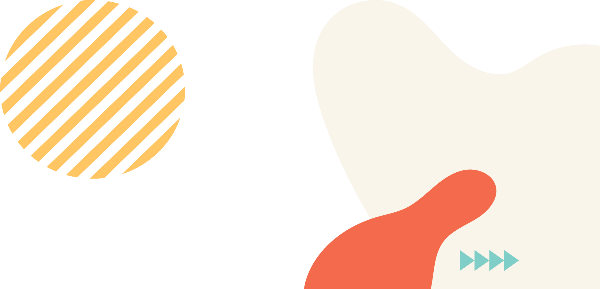 PORQUE É QUE A RSC É IMPORTANTE?
A Responsabilidade Social Corporativa beneficia todos, desde o consumidor até a própria empresa. O consumidor sabe que, ao optar por comprar a uma empresa socialmente responsável, está a contribuir para uma boa causa, e a empresa pode aumentar as vendas, a boa vontade, o reconhecimento da marca e o leque de clientes através de práticas éticas. 
E, é claro, a comunidade no seu sentido mais amplo, beneficia com a participação da empresa em RSC – incluindo o seu projeto, espera-se!
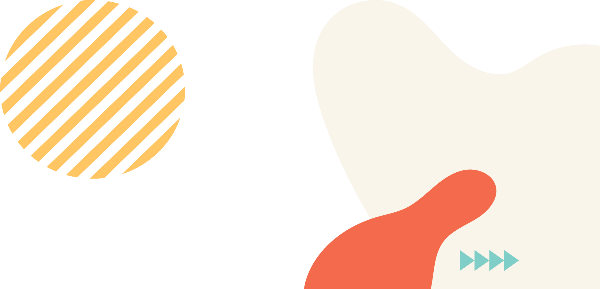 CONSTRUÇÃO DE UMA ESTRATÉGIA DE RSC
Pense no que o seu projeto ECD vai desenvolver. Onde estão os pontos fortes? 
Isso pode ser qualquer coisa, desde uma equipa de marketing sólida até uma excelente comunicação dentro da sua empresa. Trabalhe esses pontos fortes e apoie-se neles ao longo do percurso da RSC. 
É importante identificar o que clientes valorizam ao planear uma estratégia de RSC. Certificar-se de que tudo o que investe está alinhado com a missão do projeto. Recrute ideias da equipa toda.
A criação de um plano de envolvimento de RSC no projeto com os principais voluntários ajudará a construir uma estratégia sólida de RSC que poderá apresentar aos restantes elementos da equipa. Todos no projeto precisam acreditar na sua estratégia de RSC para garantir que é genuína.
APROFUNDAR O ESTUDO
A Forbes article on why Corporate Social responsibility matters

Take a look at this Ted Talk on The social responsibility of business
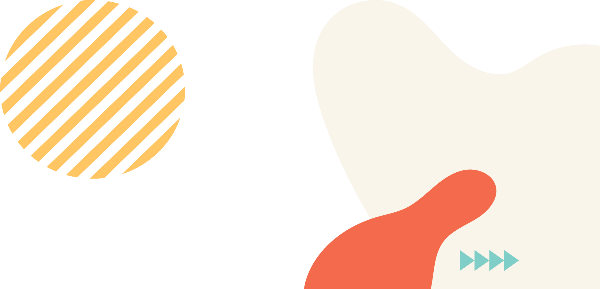 MÓDULO 5 EXERCÍCIOS
05
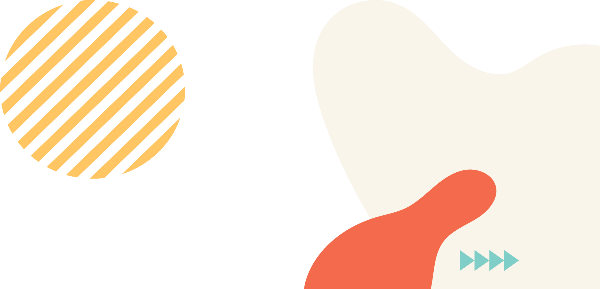 ASSISTA
CONHECIMENTO BÁSICO DE ORÇAMENTO
Assista a este video sobre Gestão orçamental de um projeto:

https://www.youtube.com/watch?v=EyPFi0YO32M
ASSISTA

VIDEO RESUMO “LEAN STARTUP”
Assista ao video para mais informações:

https://www.youtube.com/watch?v=RSaIOCHbuYw
ASSISTA
REDIGIR UMA BOA HISTÓRIA DE CROWDFUNDING
Veja o vídeo sobre como escrever uma boa história de crowdfunding para ter sucesso:
https://www.youtube.com/watch?v=6fqfQdpYzeQ
ASSISTA
PORQUE É RSC TÃO IMPORTANTE?
Assista ao vídeo que examina a importância da Responsabilidade Social Corporativa em todos modelos de negócios.
https://www.youtube.com/watch?v=dwh93cjDeT0
TAREFA 1: REFLEXÃO
Pense em tudo o que abordamos neste módulo. Na sua cabeça, crie um projeto ECD do zero. Conclua as seguintes tarefas:

Desenvolva um orçamento simples.

Ao desenvolver o orçamento para o seu projeto, pense também nos possíveis problemas que podem ocorrer. Como vai abordá-los? Incluiu recursos suficientes para combater esses problemas em seu orçamento?

Pense em formas de financiar o seu projeto. Dos métodos mencionados, quais métodos de crowdfunding ou lean startup funcionariam melhor para o seu projeto e por quê?
TAREFA 2: CRIAR UM CANVAS - MODELO DE NEGÓCIOS SUSTENTÁVEIS
Através do CANVAS - MODELO DE NEGÓCIOS SUSTENTÁVEIS, divida a sala em grupos de 3 a 6 pessoas. 

Tente identificar o que pode mudar no futuro num negócio em particular para torná-lo mais sustentável. 
Crie um Business Model Canvas, reflita sobre os benefícios de ter um negócio mais sustentável.

Mais informações sobre como desenvolver um Modelo de negócios sustentáveis link
OBRIGADA
Alguma questão?
https://www.studentcivicengagers.eu/